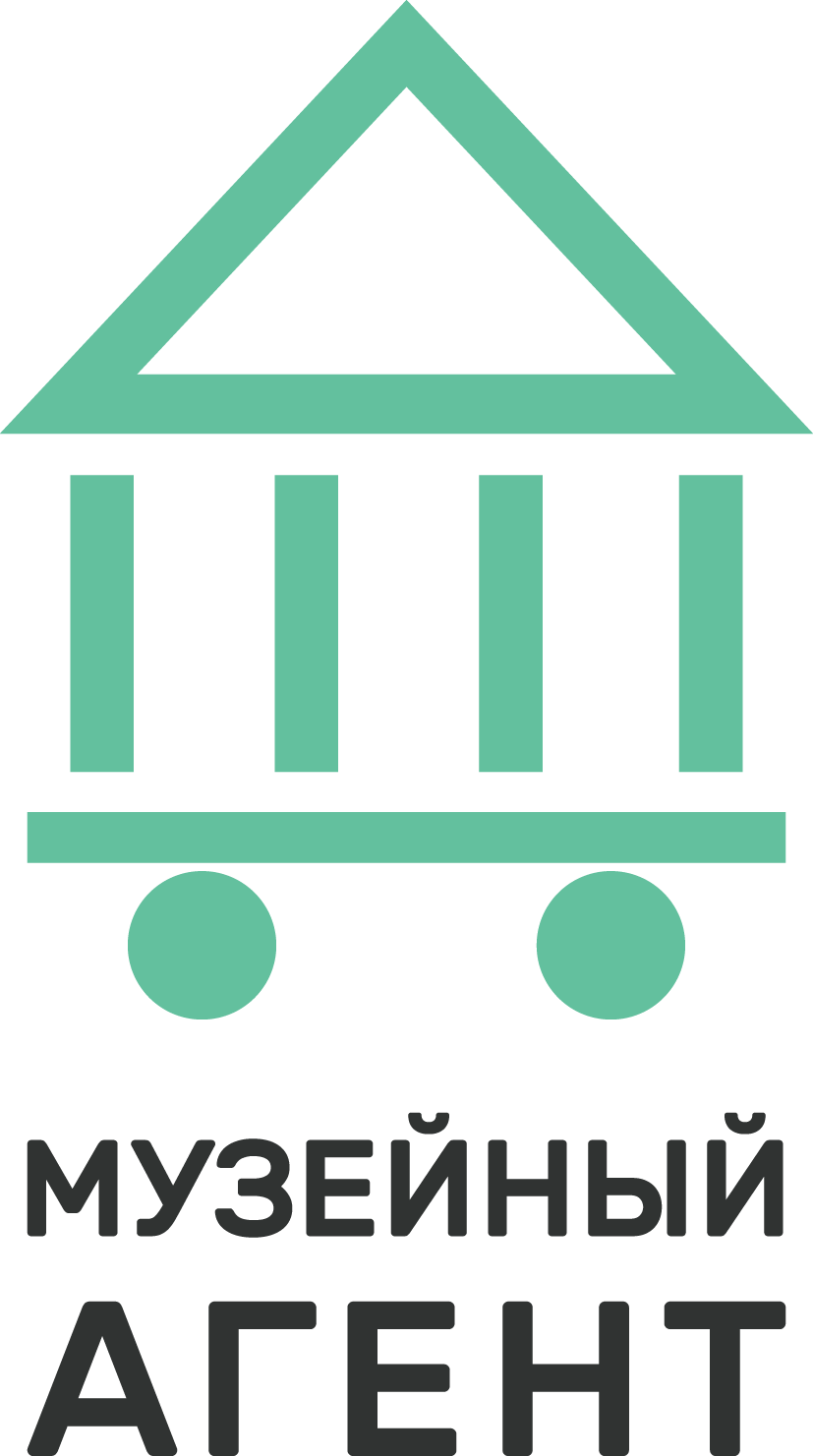 Задачи проекта
Популяризация музейных программ за пределами музея
Продажа выездных программ/экскурсий по всем предметам школьной программы
Адаптация для любого возраста
Не надо ничего согласовывать
Все музеи Москвы участвуют в программе 
Уникальный подход к проведению программ/экскурсий
Облегченный заказ программы/экскурсии 
Он-лайн оплата и календарь доступности   
100% гарантия 
Возможность составить план на год 
Обратная связь  музеев с посетителями
Результаты проекта можно использовать при дальнейшей 
модернизации музея, соответственно пожеланиям «целевой аудитории»
Возможность помочь музеям стать лучше и интереснее для детей
Старт проекта 

1 февраля 2016 года
Почему это интересно музеям
Развитие услуг и наращивание выручки
Рост доходов музея при предоставлении выездных программ, предоплата работы экскурсоводов;
Возможность связать выездную программу с музейной экспозицией: прямое продвижение выставок и экспозиций музея
ПР и продвижение программ и музея в целом

Более широкая аудитория
Возможность тиражирования программ и расширения аудитории в регионы (региональные программы развития) 
Возможность показать многообразие фондов (разными средствами)
Охват новой аудитории - дошкольники

Развитие компетенций 
Обмен опытом: как взаимодействовать с той или иной аудиторией 
Возможность дополнительной занятости сотрудников 
Лёгкость в управлении и контроле исполнения проекта
Старт проекта 

1 февраля 2016 года
Почему это интересно родителям
Программы/экскурсии по всем предметам школьной программы от лучших музеев г. Москвы на едином портале 
Адаптация для любого возраста
Ведущие музеи Москвы участвуют в программе 
Не нужно согласовывать выезд детей в музей
Уникальный подход к проведению программ/экскурсий.
     Детям интересно!
Программу/Экскурсию легко заказать 
Он-лайн оплата и календарь доступности   
100% гарантия 
Возможность составить план музейных занятий вперед на год 
Доступность: такие программы дешевле
Возможность посмотреть рейтинг программ
Старт проекта 

1 февраля 2016 года
Почему это интересно школам
Дополнительное образование
Помощь в организации дополнительного образования
Простой и нестандартный способ получения дополнительных знаний
Глубокое погружение детей в тему

Безопасность и простота организации
Не нужно согласовывать выезд детей в музей

Развитие 
Развитие и повышение квалификации учителей
Возможность участия в разработке программ и их корректировке, в зависимости от требований
Старт проекта 

1 февраля 2016 года
Как работает проект
www.museumagent.ru
Все выездные программы/занятия доступны на портале проекта и классифицированы по возрасту/классу и школьным предметам
Выбираете программу. Устанавливаете дату и время. Согласовываете. Оплачиваете. 
Заявка на программу автоматически попадает в музей
Родители/учитель получают подтверждение/экскурсионную путевку 
Программа проводится в указанную дату и время 
Все довольны и оставляют отзывы о программе
Довольны все!
Спасибо за внимание!!!